June 2025
IEEE 802.18 RR-TAGWeekly Teleconference Agenda
Date: 19 June 2025
Authors:
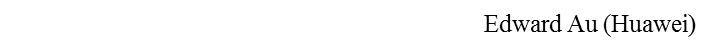 Slide 1
June 2025
Meeting called to order
Officers for the RR-TAG:				
  Chair:  Edward Au (Huawei)
  Co-Vice-chairs:  Gaurav Patwardhan (Hewlett Packard Enterprise), Al Petrick (Jones-Petrick Associates)
  Secretary:  Chenhe Ji (Huawei)
  IEEE Statement Update on Spectrum (ISUS) ad-hoc chair:  VACANT
  IEEE SA Program Manager:  Jodi Haasz (IEEE SA)
Membership status as of 17 May 2025
  Voters:  65 (10 on LMSC) 
  Nearly Voters:  10
  Aspirants:  14
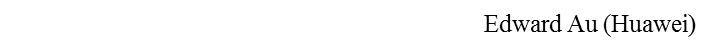 Slide 2
June 2025
IEEE 802 required notices
Affiliation:  https://standards.ieee.org/faqs/affiliation/ 
  Be sure to announce your name, affiliation, employer, and clients the first time you speak. 
Anti-Trust:  https://standards.ieee.org/wp-content/uploads/2022/02/antitrust.pdf 
IEEE 802 WG Policies and Procedures:  http://www.ieee802.org/devdocs.shtml  
Patent & administration:  https://standards.ieee.org/about/sasb/patcom/materials.html  
Copyright notice:  https://standards.ieee.org/faqs/copyrights/#1 
  Call for essential patents & copyright notice: the RR-TAG does not do standards, though all should be aware.
IEEE SA Standards Board Operations Manual:  https://standards.ieee.org/about/policies/opman/
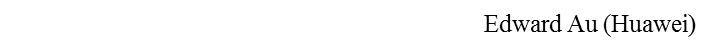 Slide 3
June 2025
Guidelines for IEEE SA Meetings
All IEEE SA standards meetings shall be conducted in compliance with all applicable laws, including antitrust and competition laws. 
Don’t discuss the interpretation, validity, or essentiality of patents/patent claims. 
Don’t discuss specific license rates, terms, or conditions.
Relative costs of different technical approaches that include relative costs of patent licensing terms may be discussed in standards development meetings. 
Technical considerations remain the primary focus
Don’t discuss or engage in the fixing of product prices, allocation of customers, or division of sales markets.
Don’t discuss the status or substance of ongoing or threatened litigation.
Don't be silent if inappropriate topics are discussed. Formally object to the discussion immediately.
---------------------------------------------------------------   
For more details, see IEEE SA Standards Board Operations Manual, clause 5.3.10 and Antitrust and Competition Policy: What You Need to Know at http://standards.ieee.org/develop/policies/antitrust.pdf 

If you have questions, contact the IEEE SA Standards Board Patent Committee Administrator 
at patcom@ieee.org
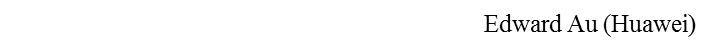 Slide 4
June 2025
Participant behavior in IEEE SA activities is guided by the IEEE Codes of Ethics & Conduct
All participants in IEEE SA activities are expected to adhere to the core principles underlying the:
IEEE Code of Ethics
IEEE Code of Conduct
The core principles of the IEEE Codes of Ethics & Conduct are to:
Uphold the highest standards of integrity, responsible behavior, and ethical and professional conduct
Treat people fairly and with respect, to not engage in harassment, discrimination, or retaliation, and to protect people's privacy.
Avoid injuring others, their property, reputation, or employment by false or malicious action
The most recent versions of these Codes are available at http://www.ieee.org/about/corporate/governance
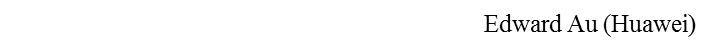 Slide 5
June 2025
Participants in the IEEE SA “individual process” shall act independently of others, including employers
The IEEE SA Standards Board Bylaws require that “participants in the IEEE standards development individual process shall act based on their qualifications and experience”
This means participants:
Shall act & vote based on their personal & independent opinions derived from their expertise, knowledge, and qualifications
Shall not act or vote based on any obligation to or any direction from any other person or organization, including an employer or client, regardless of any external commitments, agreements, contracts, or orders
Shall not direct the actions or votes of other participants or retaliate against other participants for fulfilling their responsibility to act & vote based on their personal & independently developed opinions
By participating in standards activities using the “individual process”, you are deemed to accept these requirements; if you are unable to satisfy these requirements then you shall immediately cease any participation.
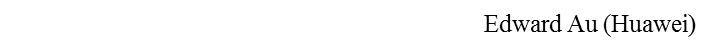 Slide 6
June 2025
IEEE SA standards activities shall allow the fair & equitable consideration of all viewpoints
The IEEE SA Standards Board Bylaws (clause 5.2.1.3) specifies that “the standards development process shall not be dominated by any single interest category, individual, or organization”
	– 	This means no participant may exercise “authority, leadership, or influence by reason of superior leverage, strength, or representation to the exclusion of fair and equitable consideration of other viewpoints” or “to hinder the progress of the  standards development activity”
This rule applies equally to those participating in a standards development project and to that project’s leadership group
Any person who reasonably suspects that dominance is occurring in a standards development project is encouraged to bring the issue to the attention of the Standards Committee or the project’s IEEE SA Program Manager
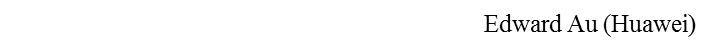 Slide 7
June 2025
Meeting Decorum
Weekly meeting reminders:
IMAT is used for attendance:
https://imat.ieee.org/attendance 
Please ensure that the following information is listed correctly in Webex when joining the call: “FIRST NAME LAST NAME, Affiliation”
When you want to be on the queue, please type “Q” or “q” in the chat window
Remember to mute when not speaking, thank you
Press are required (i.e., anyone reporting publicly on this meeting) to announce their presence (per IEEE SA Standards Board Operations Manual)
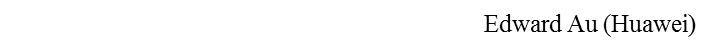 Slide 8
June 2025
Agenda
Meeting called to order
Administrative items (IEEE 802 and IEEE SA required notices)
Meeting decorum
Review and approve agenda 
Review and approve meeting minutes
Review & Motion: Draft response to India TRAI’s consultation re microwave spectrum assignment
Review: Draft response to Colombia ANE’s consultation re the 900 MHz frequency band
Status of ongoing consultations
General discussion items
Reminder (meeting schedule and mixed-mode meeting reservation) 
Any other business
Adjourn
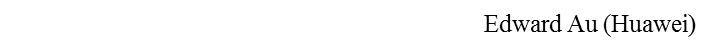 Slide 9
June 2025
Administrative motions
Motion #1 (Procedural):  To approve the agenda as presented on the previous slide.
Moved:  Gaurav Patwardhan
Seconded:  Al Petrick
Discussion:  None.
Vote:  Approved with unanimous consent

Motion #2 (Procedural):  To approve the weekly meeting minutes of the 12 June 2025 RR-TAG call as shown in the document 18-25/0062r0 with editorial privilege for the IEEE 802.18 Chair. 
Moved:  Tuncer Baykas
Seconded:  Chenhe Ji
Discussion:  None.
Vote:  Approved with unanimous consent
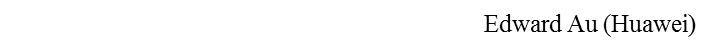 Slide 10
June 2025
India TRAI’s consultation re microwave spectrum assignment (1)
Consultation:  Consultation Paper on Assignment of the Microwave Spectrum in 6 GHz (lower), 7 GHz, 13 GHz, 15 GHz, 18 GHz, 21 GHz Bands, E-Band, and V-Band 
Publication date:  28 May 2025
Closing date for response:  25 June 2025
Closing date for reply comment:  9 July 2025
For details, please visit 
https://www.trai.gov.in/consultation-paper-assignment-microwave-spectrum-6-ghz-lower-7-ghz-13-ghz-15-ghz-18-ghz-21-ghz
Draft response
18-25/0060
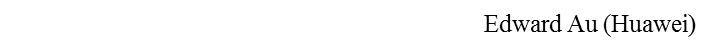 Slide 11
June 2025
India TRAI’s consultation re microwave spectrum assignment (2)
Motion #3 (Technical):  Move to approve document 18-25/0060r3 in response to the Telecom Regulatory Authority of India (TRAI)’s consultation “Consultation Paper on Assignment of the Microwave Spectrum in 6 GHz (lower), 7 GHz, 13 GHz, 15 GHz, 18 GHz, 21 GHz Bands, E-Band, and V-Band”, for review and approval by the IEEE 802 LMSC for submission to the TRAI before the contribution deadline.  The IEEE 802.18 Chair is authorized to make editorial changes as necessary.
Moved:  Vijay Auluck
Seconded:  Gaurav Patwardhan
Discussion:  None.
Result:  Approved (8 Yes, 0 No, 1 Abstain)
NOTE:  The Chair did not vote.
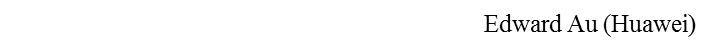 Slide 12
June 2025
Colombia ANE’s consultation re the 900 MHz frequency band
Consultation:  Proposal for flexibility of the 900 MHz band
Publication date:  3 June 2025
Closing date for response:  1 July 2025
For details, please visit 
https://www.ane.gov.co/SitePages/det-noticias.aspx?p=653 
Draft response
18-25/0066
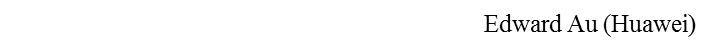 Slide 13
June 2025
Status of ongoing consultations
Tracking document:  18-24/0001
Pending for interested members to prepare response in the order of internal deadline:
3:00pm ET, Thursday, 19 June 2025
India TRAI:  Consultation Paper on Assignment of the Microwave Spectrum in 6 GHz (lower), 7 GHz, 13 GHz, 15 GHz, 18 GHz, 21 GHz Bands, E-Band, and V-Band  (comment submission)
Colombia ANE:  Proposal for flexibility of the 900 MHz band
3:00pm ET, Thursday, 26 June 2025
India TRAI:  Consultation Paper on Assignment of the Microwave Spectrum in 6 GHz (lower), 7 GHz, 13 GHz, 15 GHz, 18 GHz, 21 GHz Bands, E-Band, and V-Band  (reply comment submission)
US FCC:  Sixth Further Notice of Proposed Rulemaking Wireless E911 Location Accuracy Requirements (PS Docket No. 07-114) (reply comment submission)
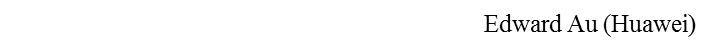 Slide 14
June 2025
General discussion items (1)
Europe, Middle East, and Africa
EC
On 15 May 2025, Commission Implementing Decision (EU) 2025/893 of 14 May 2025 amending Implementing Decision (EU) 2022/2191 as regards harmonised standards for digital enhanced cordless telecommunications devices, short range devices, satellite systems, broadband and wideband data transmission systems, international mobile telecommunication systems, aeronautical and meteorological radars, 5 and 6 GHz WAS/RLAN equipment, wireless digital video links, and advanced surface movement guidance and control systems was published.
Americas
Asia Pacific
Bangladesh 
On 13 May 2025, Bangladesh BTRC suspended its decision to ban production, import and marketing of single-band Wi-Fi routers. The original directive mandated that all ISM band Wi-Fi routers must support both the 2400 MHz to 2483 MHz and 5725 to 5850 MHz frequency bands.  Because of this suspension, the directive is now effective from 4 August 2025. 
India
On 16 May 2025, the draft rule entitled Draft Use of Low Power and Very Low Power Wireless Access System including Radio Local Area Network in Lower 6 GHz band (Exemption from Licensing Requirement) Rules, 2025 is posted on the Gazette of India. As referred to in the draft rules, it proposes to allow the use of Low Power and Very Low Power Wireless Access System including Radio Local Area Network in the 5925 MHz to 6425 MHz band.
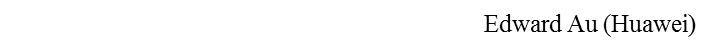 Slide 15
June 2025
General discussion items (2)
ITU-R 
Working Party 5A
On 5 June 2025, we received a reply liaison statement regarding the Technical and operational characteristics in the frequency range 275 GHz to 450 GHz.  It is in response to one of the two liaisons we sent to the Working Party 5A earlier this year.
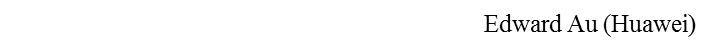 Slide 16
June 2025
Meeting schedule prior to July 2025 plenary
*Call in info is available at the 802.18 Google Calendar
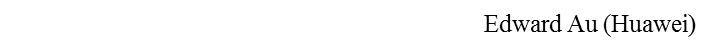 Slide 17
June 2025
Future mixed-mode meetings
2025 July plenary
Meeting reservation begins on 8 April 2025
Registration fee
Early Registration until 30 May 2025
Standard Registration until 27 June 2025
Late Registration after 27 June 2025
Please refer to the URL above for the exact terms and conditions.
Hotel reservation begins on 8 April 2025
Group rate is available until 27 June 2025
Please refer to the URL above for the exact terms and conditions.
2025 September wireless interim
Meeting reservation begins on 2 June 2025
Registration fee
Early Registration until 11 July 2025
Standard Registration until 29 August 2025
Late Registration after 29 August 2025
Please refer to the URL above for the exact terms and conditions.
Hotel reservation begins on 2 June 2025
Group rate is available until 12 June 2025
Please refer to the URL above for the exact terms and conditions.
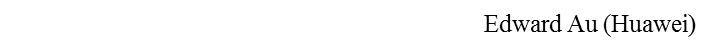 Slide 18
June 2025
Any other business
TBD
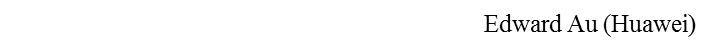 Slide 19
June 2025
Adjourn
Adjourn:
Any objection to adjourn?  None  
Adjourned at 3:58pm ET
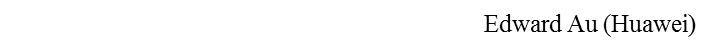 Slide 20